Cumulative Fission Yield Correlations
G. Fabricante, R. Lorek, A. Mattera, E.A. McCutchan, A.A. Sonzogni,   M. Vorabbi, S. Zhu
National Nuclear Data Center
Cumulative fission yields

In a reactor, the fission products form a decay network satisfying

dNi / dt = -li Ni + r IFYi + S lk pki Nk,
Decay probability from k to I product
ln(2)/T1/2i
Independent fission yield
Fission rate
Under equilibrium, that is dNi / dt = 0, then

Ni= r CFYi / li
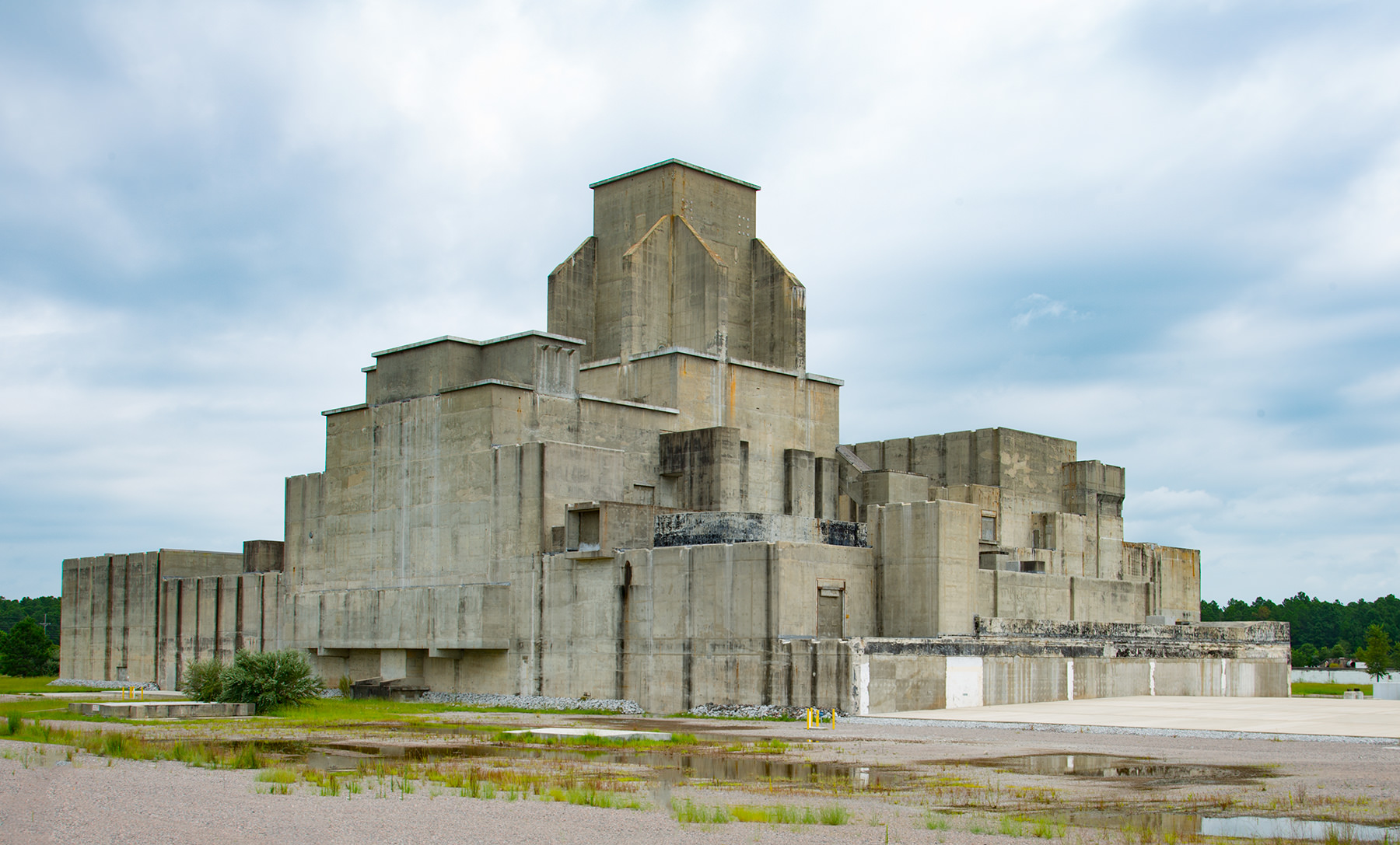 Fission as a tool to study weak interactions
It was realized early on that the large antineutrino flux generated by a nuclear reactor, > 1020/second, could be used to detect antineutrinos

Detection of the Free Neutrino: a Confirmation

C.L. Cowan, F. Reines, F.B. Harrison, H.W. Kruse, A.D. McGuire, Science 124, 3212 (1956).

LANL team working at the Savannah River Site
25 years after first postulated by Pauli
Antineutrinos are produced in the b-minus decay of neutron rich fission products
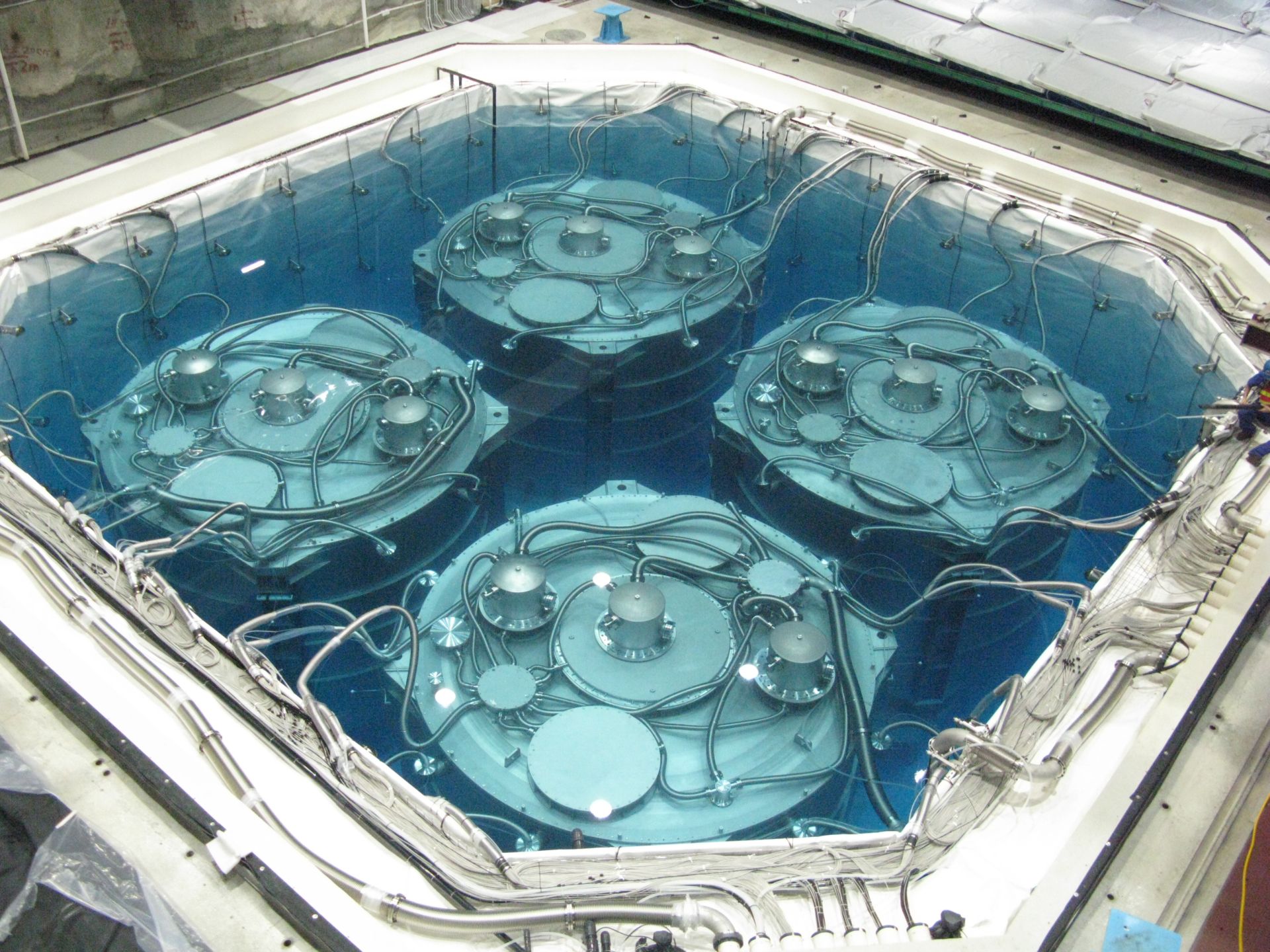 Reactor Antineutrino Anomaly

Since 2011 we learned that we are missing about 6% of electron antineutrinos near the reactor  (model dependent)
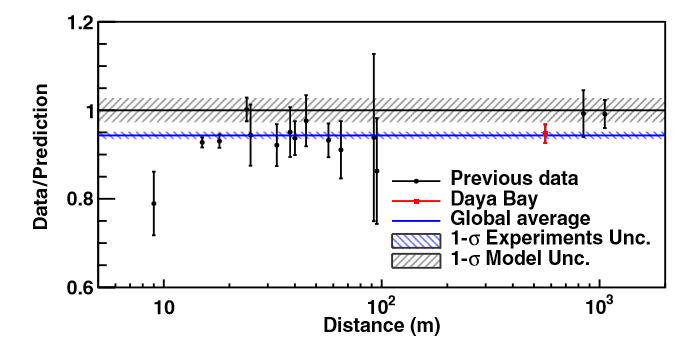 F.P. An et al,  PRL 116, 061801 (2016).
IBD Antineutrino Yield measurements
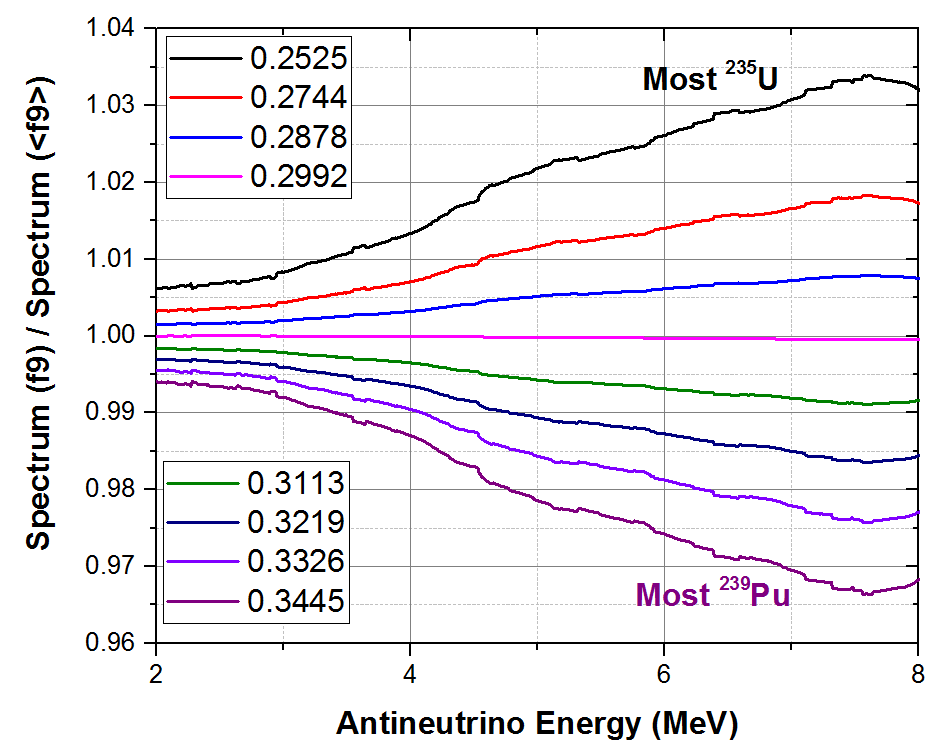 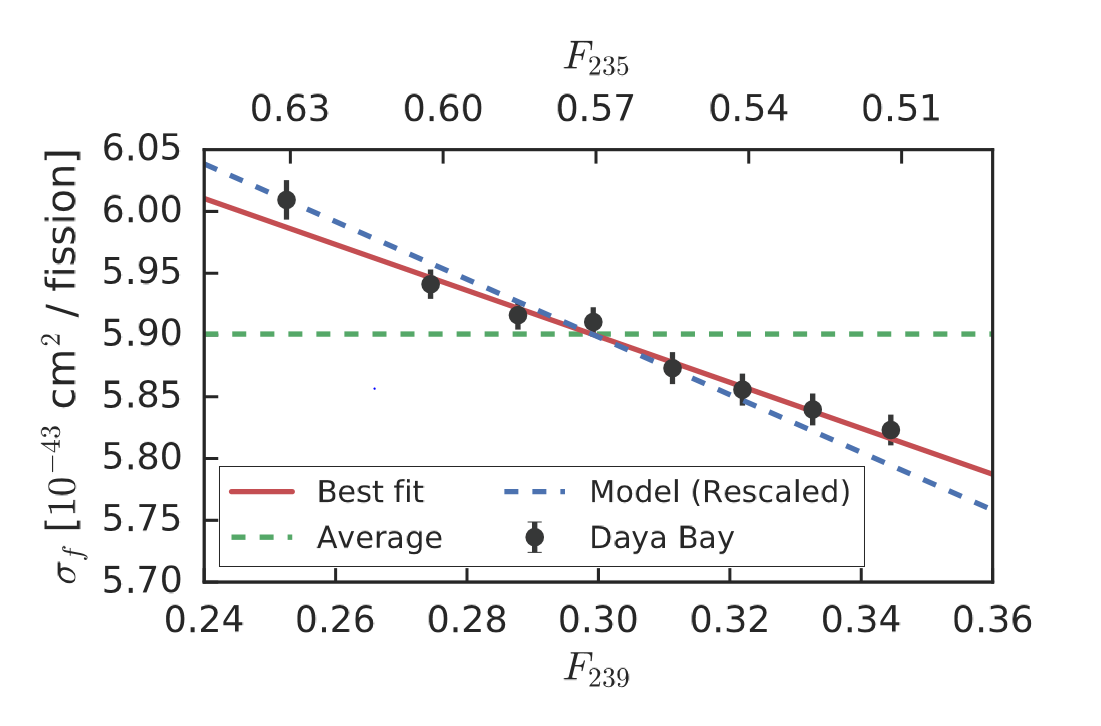 0.2% precision points!!!!
Daya Bay, F.P. An et al, PRL 118, 251801  (2017).
Yields in 10-43 cm2/fission units
239Pu DB value agrees with Huber-Mueller value, 235U does not, therefore no sterile neutrinos
IBD Antineutrino Yield measurements
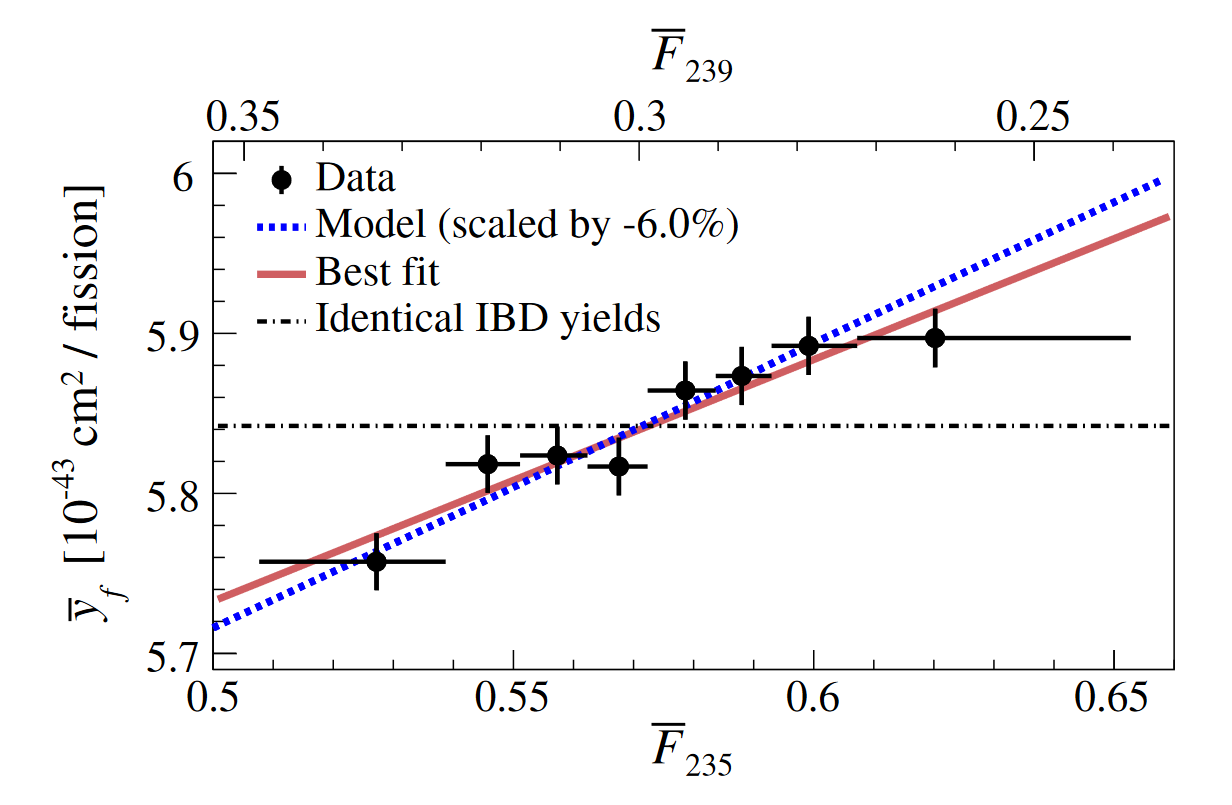 RENO results
G. Bak et al, PRL 122, 232501 (2019).
RENO contradicts Daya Bay, sterile neutrinos back in the market
Can we use our databases to shed some light?
Sterile antineutrinos?
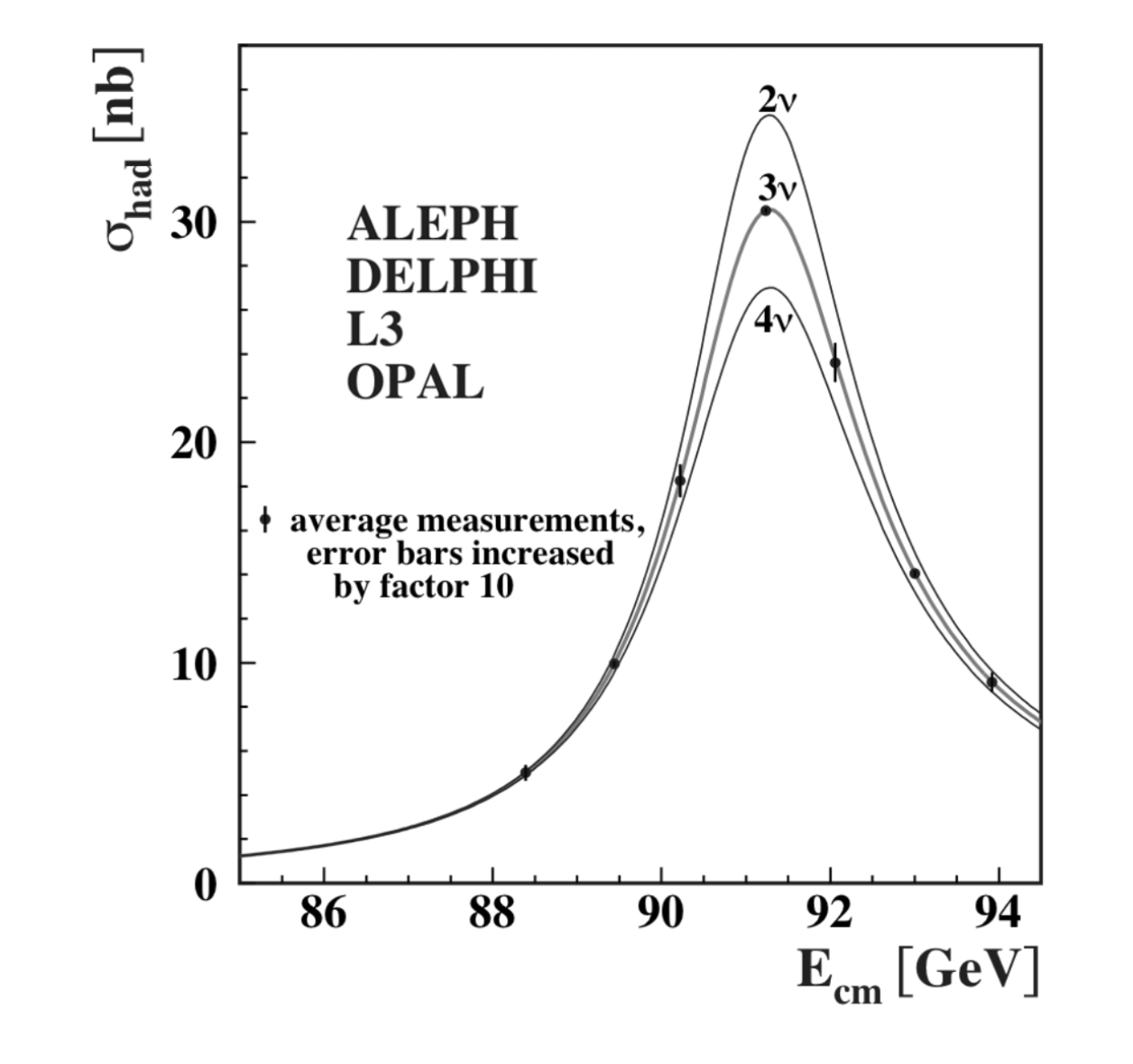 Production cross section for the Z boson,a resonance, is only compatible with 3 active neutrino families.
Summation Method
Using nuclear databases, the IBD antineutrino yield under equilibrium conditions can be calculated as
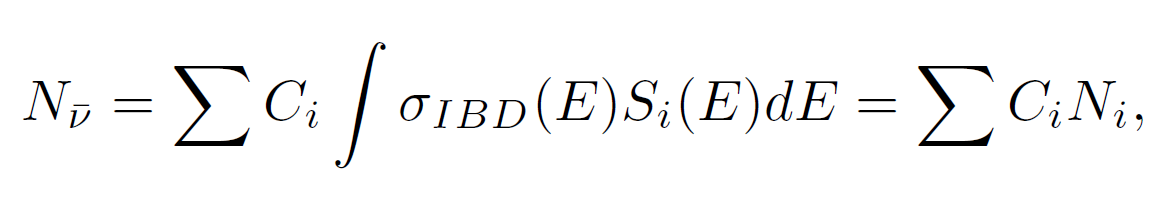 where Ci is the cumulative fission yield and Si(E) the antineutrino spectrum for the fission products.    The uncertainty can be calculated as
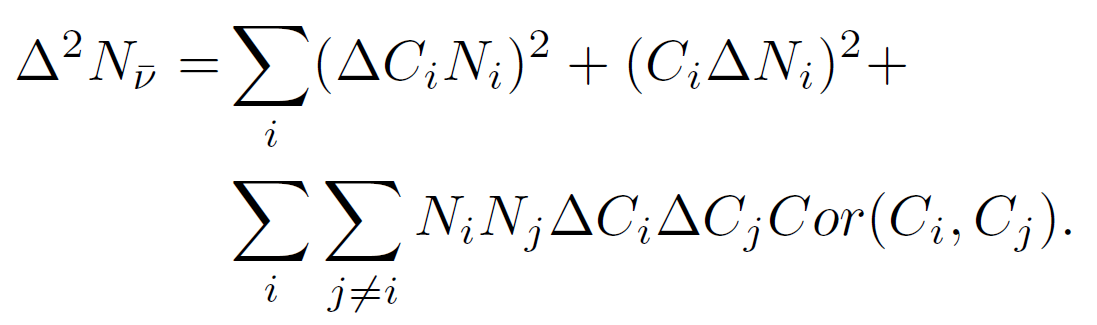 We use the ENDF/B-VIII.0 decay data and JEFF-3.3 yields
Uncertainties are unrealistically low
Summation Method
Uncertainties can be calculated as
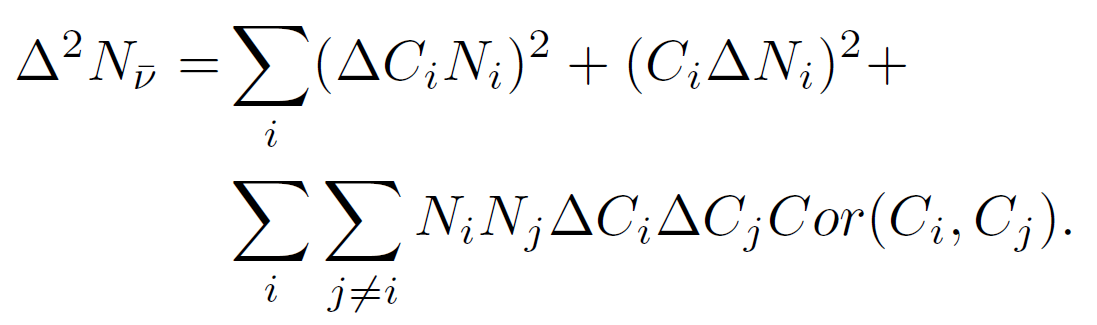 Unfortunately, the fission yield databases don’t contain any correlation data.  

The GEF1 code will be used to obtain Y(Z,A) correlations, which will be converted to Y(Z,A,FPS) correlations, and then using decay data, we will obtain Cor(Ci,Cj)
1 "General Description of Fission Observables: GEF Model Code", K.-H. Schmidt, B. Jurado, C. Amouroux, C. Schmitt, Nucl. Data Sheets 131, 107 (2016).
Summation Method
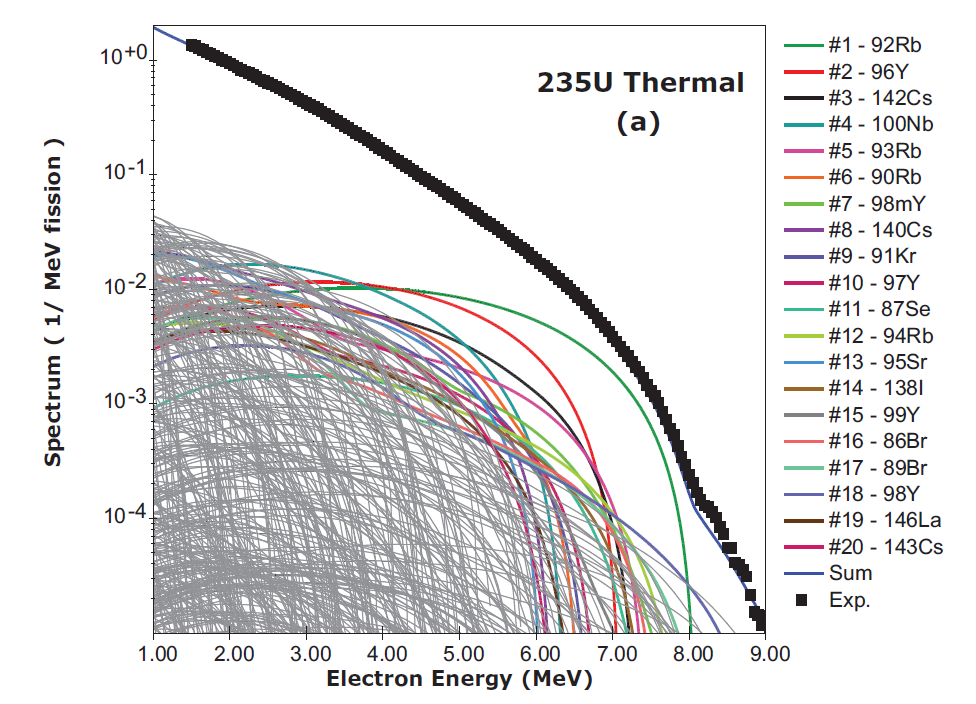 Some examples of correlations will be given for the most important contributors to the IBD antineutrino spectrum:
92Rb,
96Y,
and so on
Summation Method
Independent fission yield correlations for 92Rb in 235U(n,f).
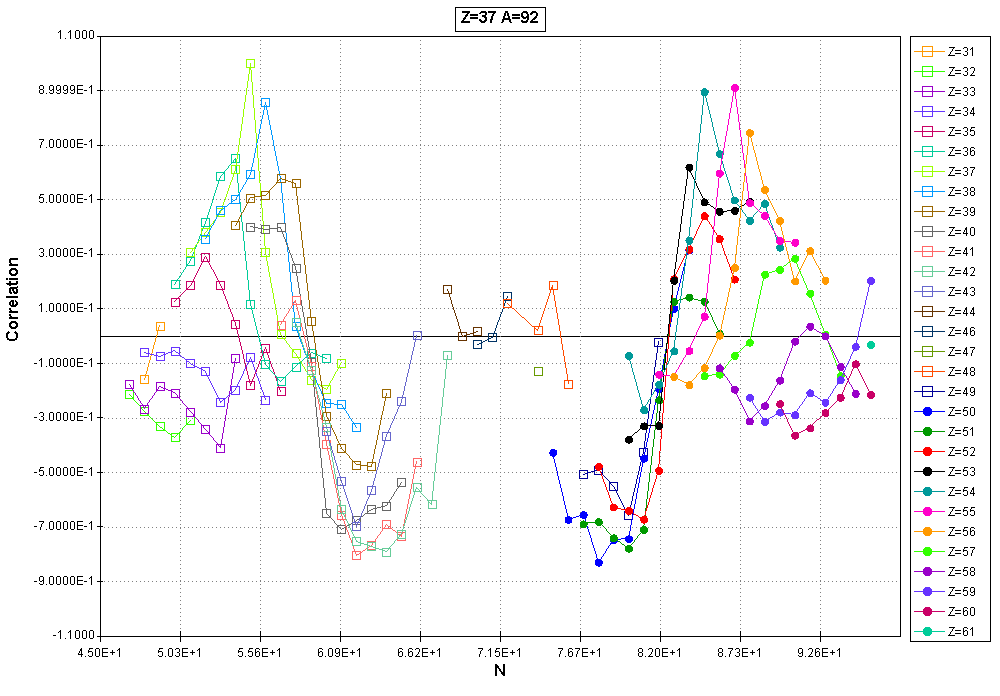 The largest correlations will be for nearby nuclides as well as for nuclides with Z=92-37 and A=236-92-2.

Positive correlations among nuclides in the same fission mode: symmetric, asymmetric (S1), very asymmetric (S2).

Negative correlations among different fission modes.
Summation Method
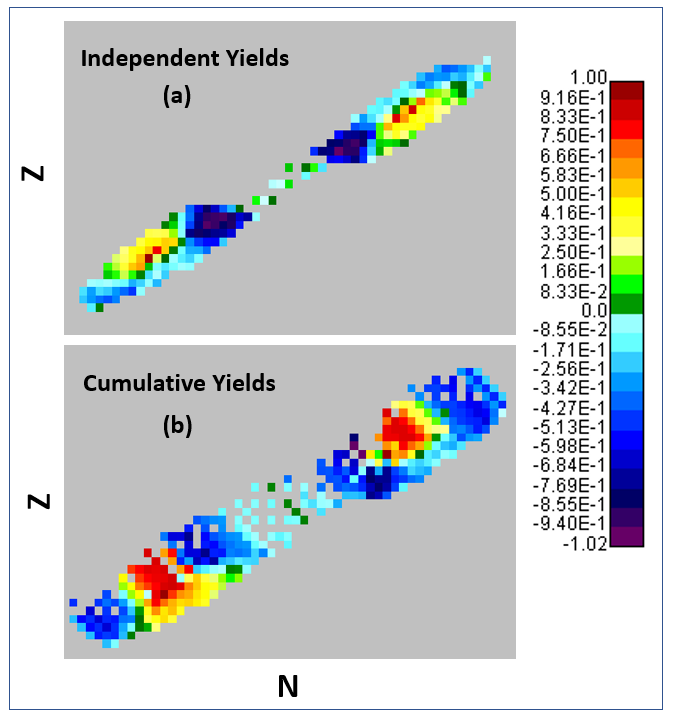 Using ENDF/B-VIII.0 decay data, we can calculate cumulative yield correlations:
Ci = Ii + S bik Ik ,  where bik are decay probabilities and Ik are independent yields.  

For instance, C(92Rb) = I(92Rb)+I(92Kr)+0.0195 x I(93Kr)+0.67 x I(92Br) + 0.68 x I(93Br)
Summation Method
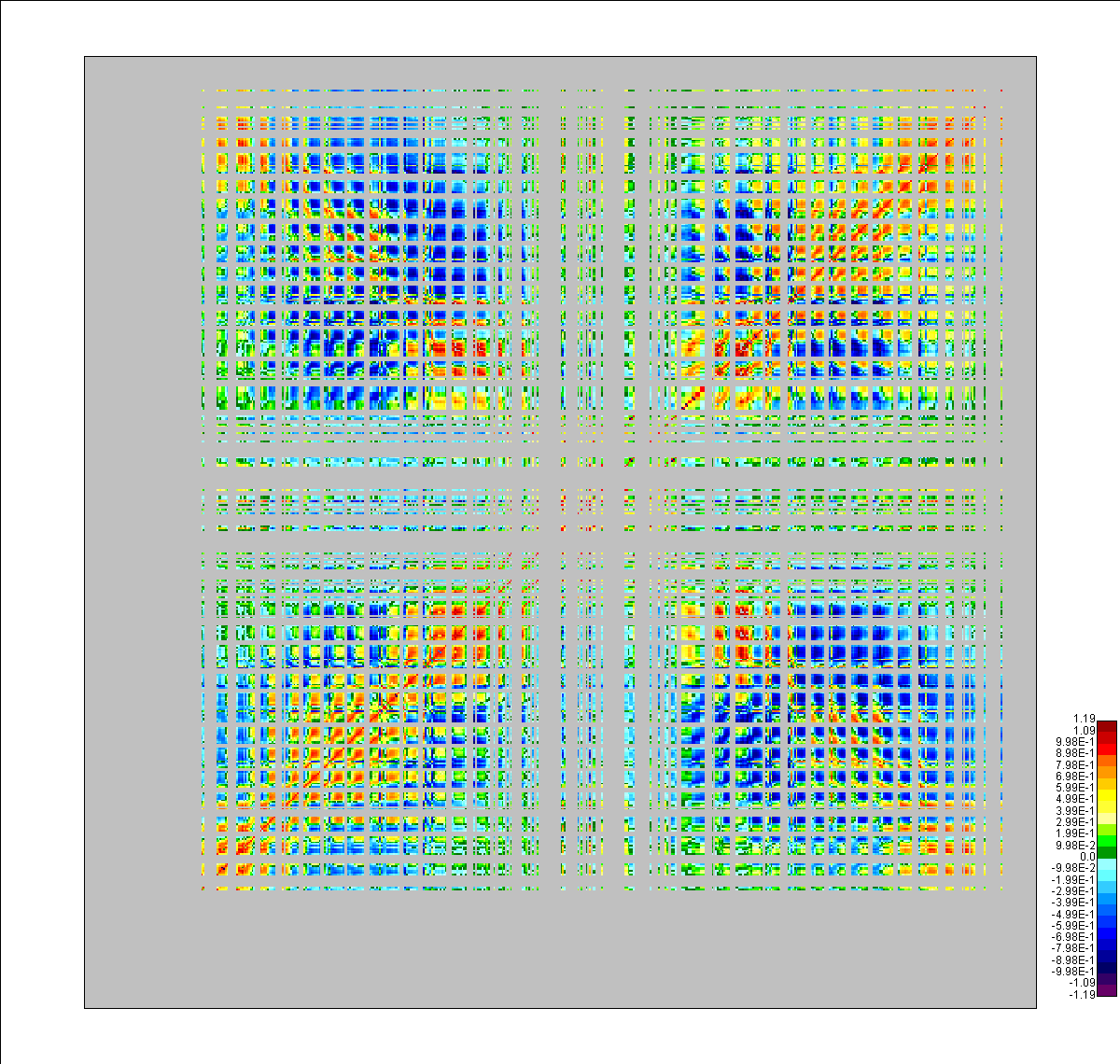 CFY correlation matrix for fission products that contribute to the IBD antineutrino yield.

The grey areas are due to statistics issues for very low fission yield values in JEFF-3.3
Preliminary
Summation Method
Yield results (10-43 cm2) using ENDF/B-VIII.0 decay data, JEFF-3.3 yields and GEF IFY correlations.
Conclusion:  summation calculations must include the correlations among Cumulative Fission Yields!
Summation Method
We can use the same technique for other delayed radiation types, for instance delayed neutron multiplicity per fission, AKA delayed nu-bar
Correlation effects seem to be stronger in IBD antineutrino yields than in delayed nu-bars.   Do we understand that?
Systematics for all fissioning systems
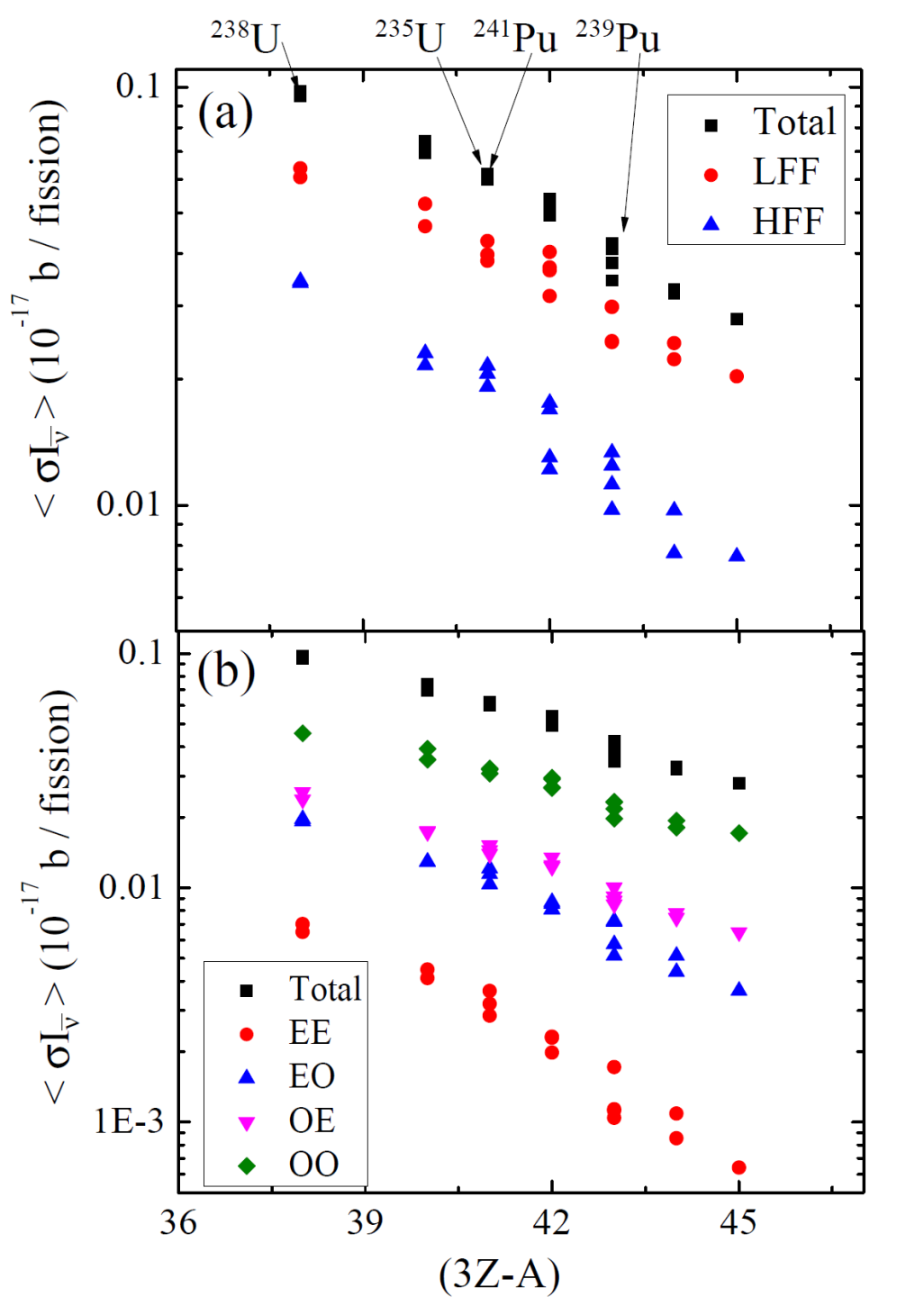 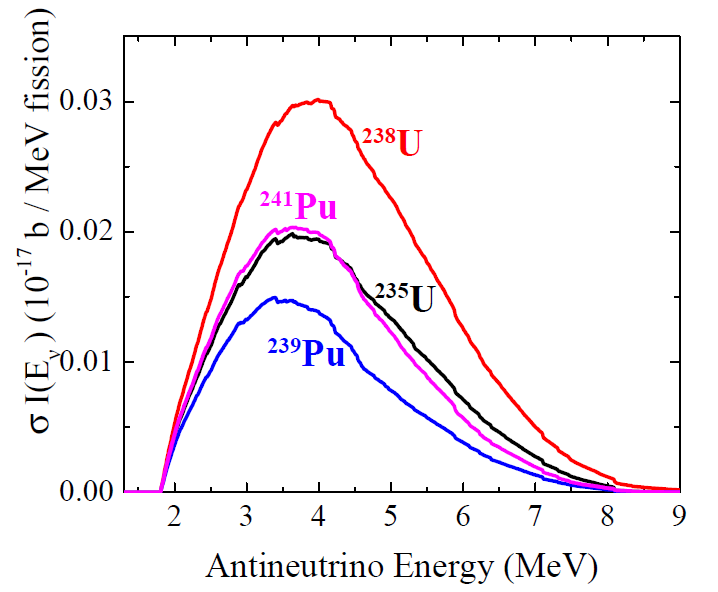 3Z-A
Delayed nu-bar vs (3Z-A)
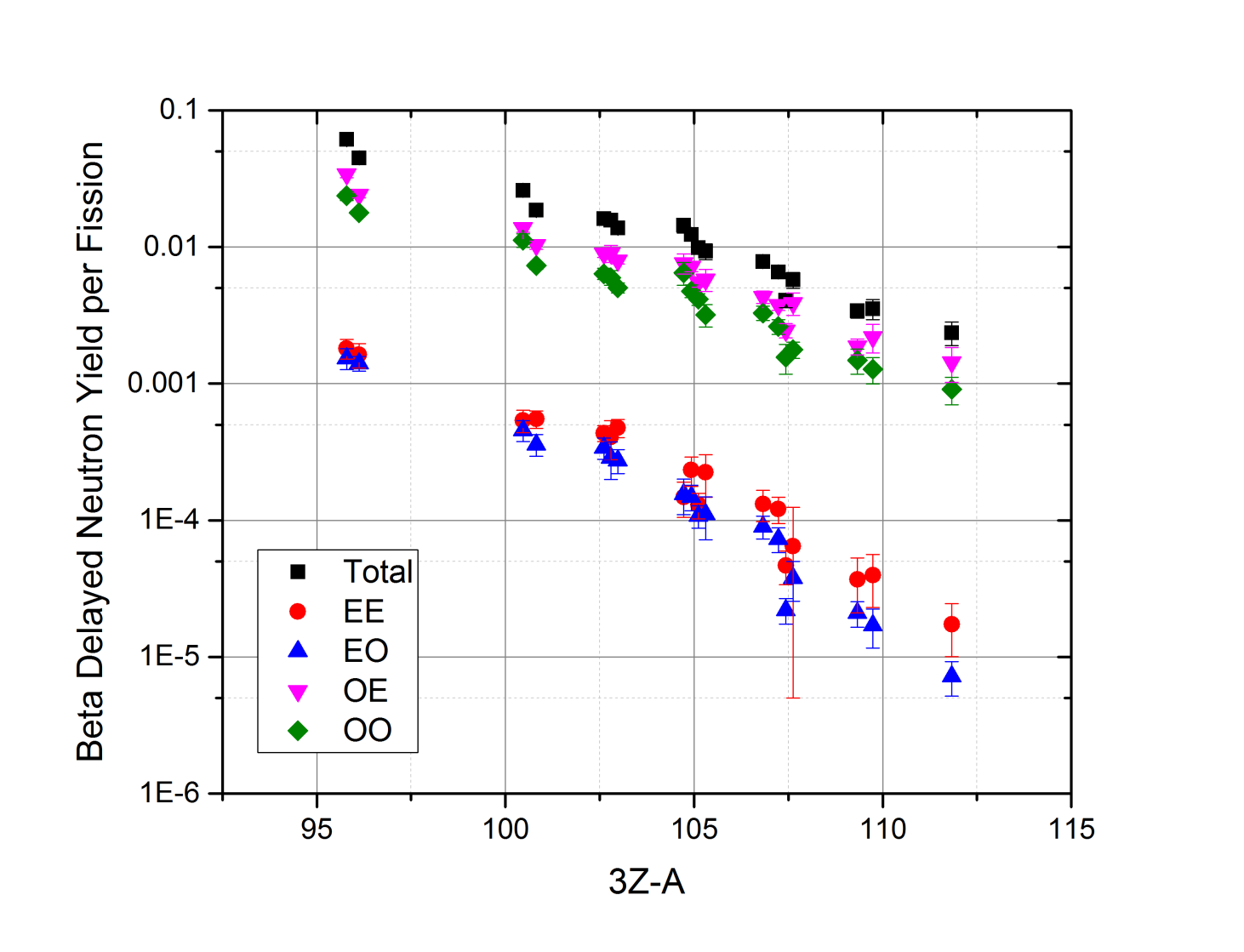 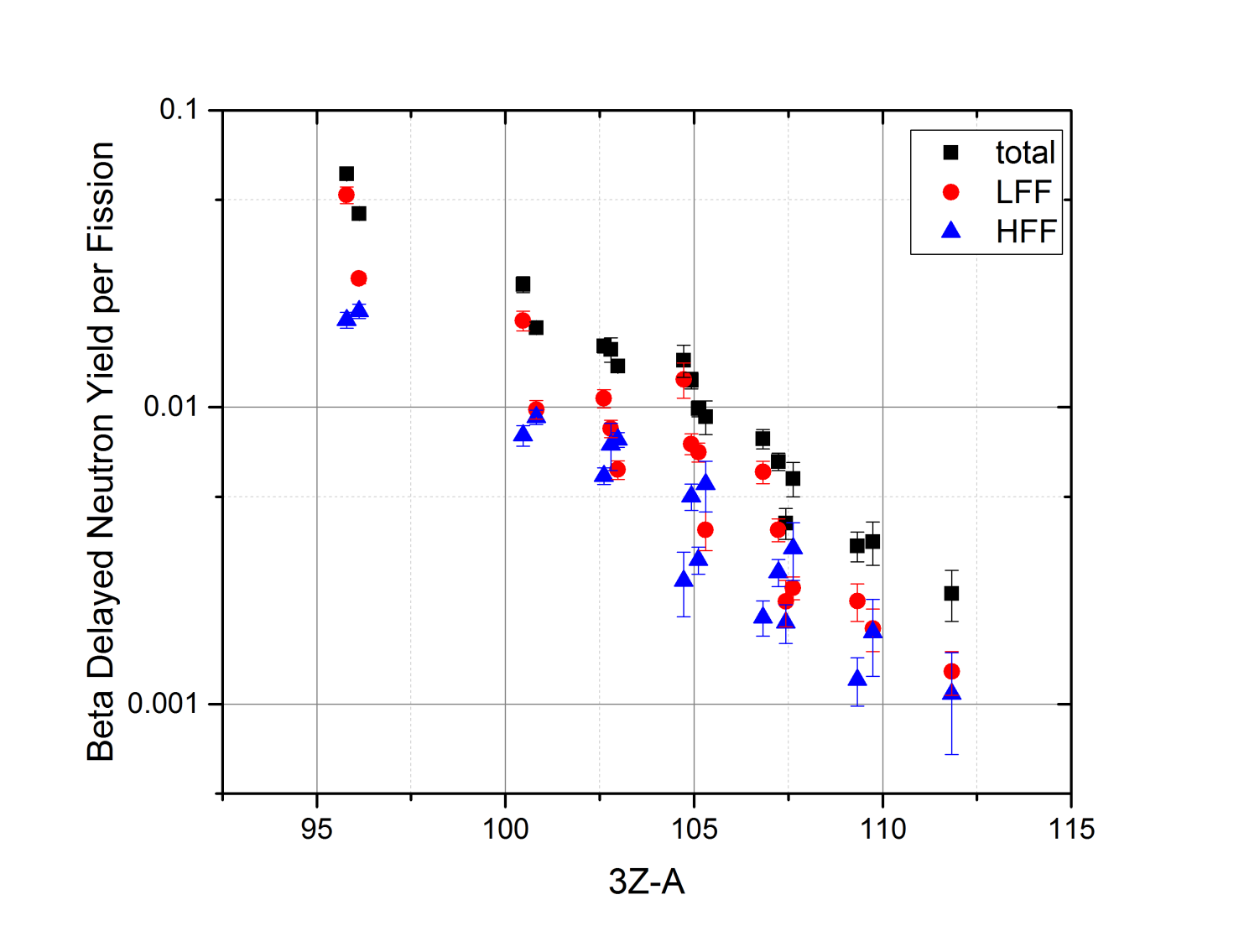 More selectivity in IBD antineutrino yield than in delayed nu-bars
Another Summation Calculation
Ei: Energy converted into heat in the reactor following fission, used to calculate a nuclear reactor’s antineutrino spectrum:
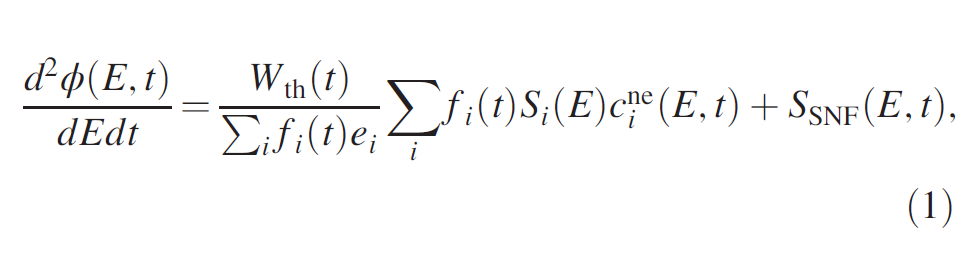 Eis are derived using nuclear data.   Uncertainties seem unreasonably low.
Another Summation Calculation
Ei is calculated as
Summation!
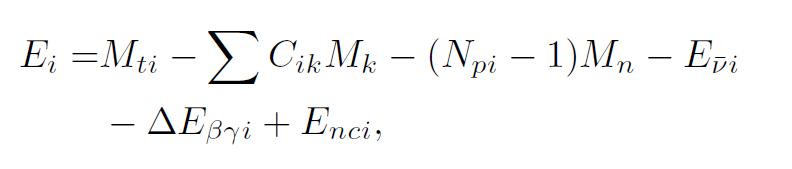 M: mass excess
C: cumulative fission yield for the most stable fission product
Np: prompt neutron multiplicity
Eni: energy carried away by the antineutrinos

Will briefly discuss  S CM next
Another Summation Calculation
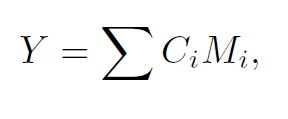 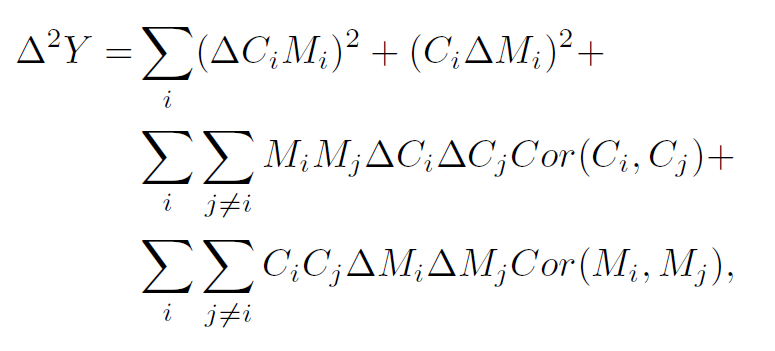 You will need strong anticorrelations to bring down diagonal uncertainties by a factor of 10!
Summation Calculations
Kopeikin came up with a clever way to obtain uncertainties, from mass conservation:

Mt + 1 = S Ci Ai + nu-bar

Then perform an uncorrelated Monte Carlo simulation varying Cis assuming a Gaussian shape, and keep those events that give nu-bar within its known, low uncertainties.
Reason for disagreement between Kopeiking and ENDF/B-VIII.0
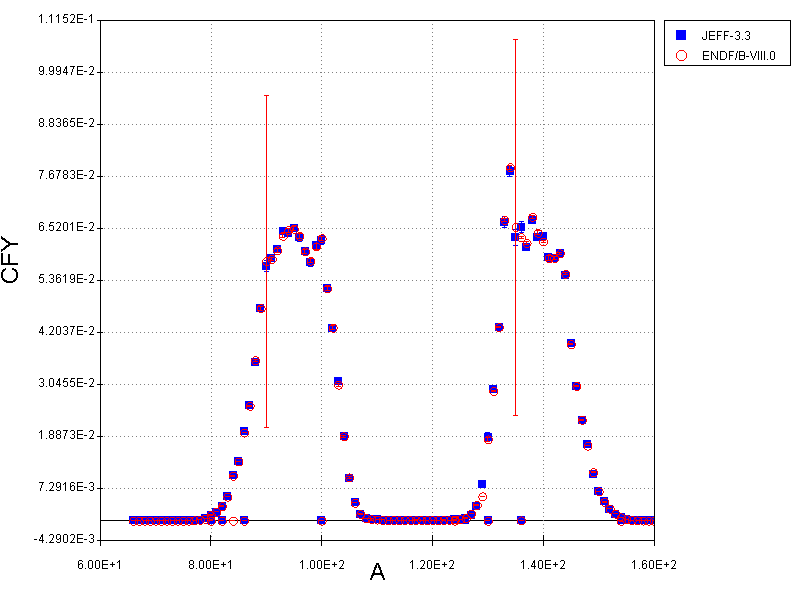 Large uncertainties for 90Zr and 135Cs
Reason for disagreement between Kopeiking and ENDF/B-VIII.0
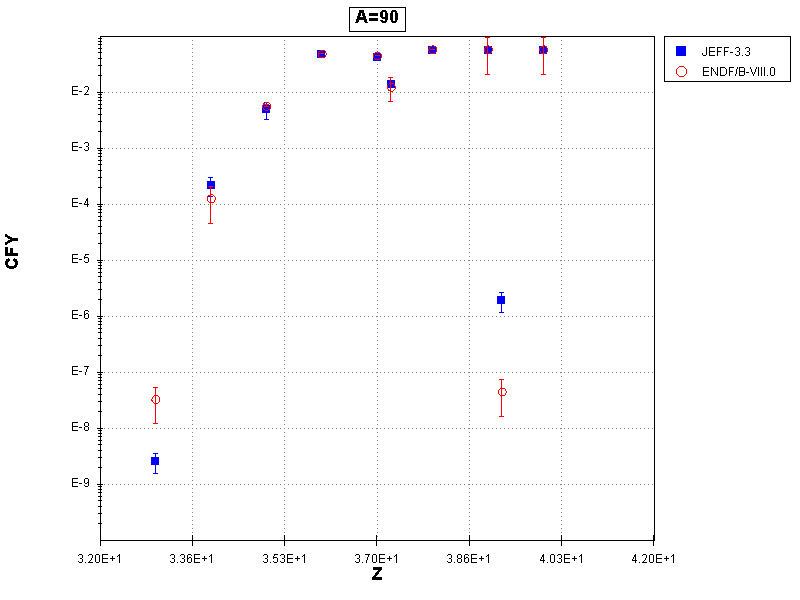 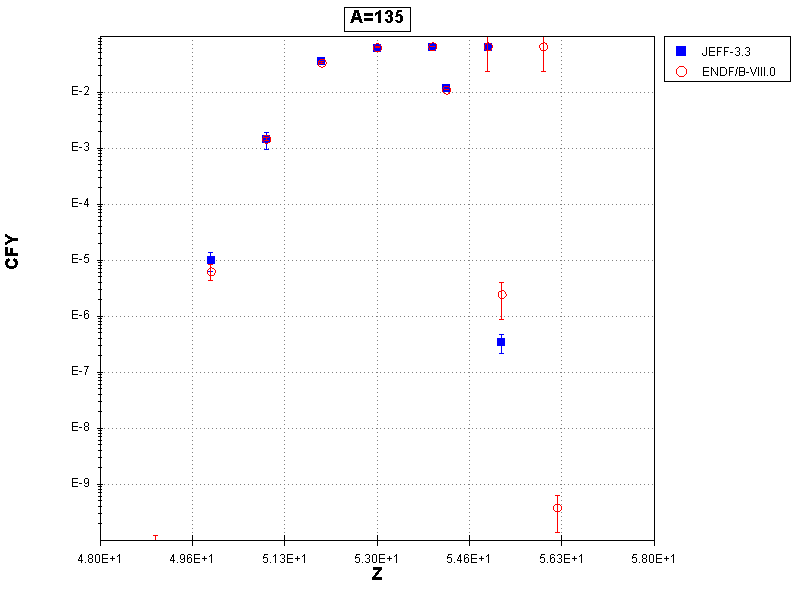 Isomeric ratios uncertainties were not propagated well

Issue appears in ENDF/B-VI.8, was absent in ENDF/B-V.2
Propagating IR uncertainties properly
Is it possible that CFY and DCFY in ENDF/B-V.2 were adjusted to the nu-bar uncertainties?

This Monte Carlo method also yields correlation matrices, which should never be taken as true fission yield correlation matrices!
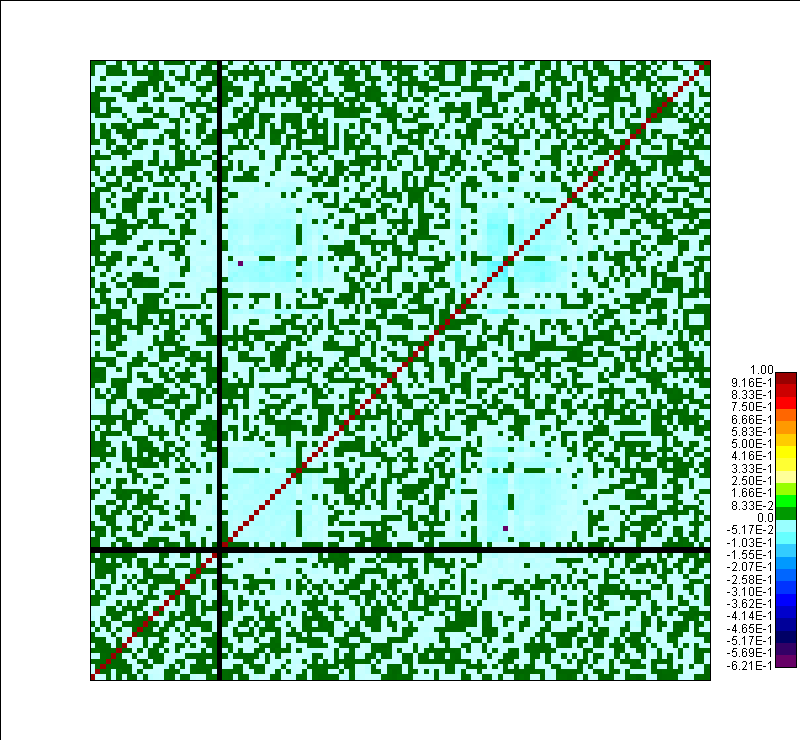 Spin-off
Energy values in Mf=1 Mt=458 for 238U
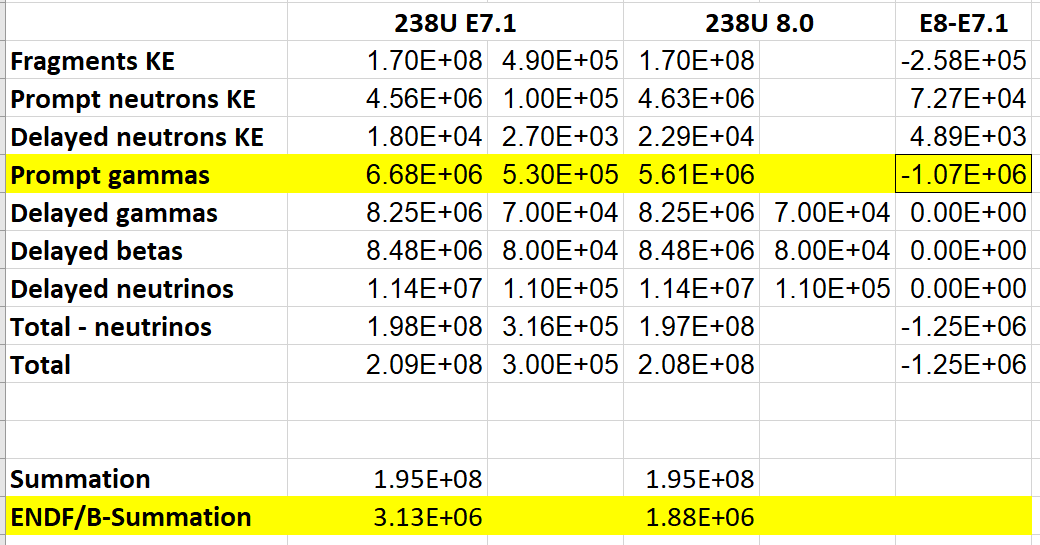 The 1.07 MeV reduction in prompt gamma energy has improved the agreement with the summation calculation
Conclusions

We introduced fission yield correlation matrices in summation calculations.    

We observe sensible changes in the uncertainties if these matrices are included.   

Only low-fidelity, best model based correlations could be developed for ENDF/B-VIII.0 (also perhaps for JEFF-3.3) as correlations induced by the experimental data used to obtain the library are not available.

These correlations should be thoroughly tested in uncertainty calculations.